Solid-to-liquid transition in contractile active matter
Brandeis MRSEC 
DMR-MRSEC 2011846
1Duclos, 1Baskaran, 1Hagan, 2Dogic, 1Fraden    1Brandeis University 2UCSB
The formation of contractile asters composed of biopolymers is ubiquitous in living systems. In vitro, it is unclear why asters coalescence is slowing down and why asters display either liquid-like or solid-like properties. Sometimes, asters only appear transiently. This knowledge gap is unexplained by current active matter theories and precludes the rational design of steady-state contractile materials. Here, MRSEC IRG2 members Duclos, Baskaran, and Hagan combined experiments and computer simulations to explain the origin of the arrested coalescence, aging, and stability of asters composed of microtubules and molecular motors. They identified the origin of asters’ solidification and developed alternative formulations to assemble liquid-like asters. Complementary work by Dogic and Fraden investigates how the mechanical contribution of actin filaments impacts the aster’s dynamics.

Citation: Najma, B., Ghosh, S., Amey, C., Foster P. J., Hagan, M. F., Baskaran, A., & Duclos, G. (2025). Arrested coalescence, aging, and stability of asters composed of microtubules and kinesin motors. Phys. Rev. Research 7, 013247 – Published 6 March, 2025. DOI: https://doi.org/10.1103/PhysRevResearch.7.013247
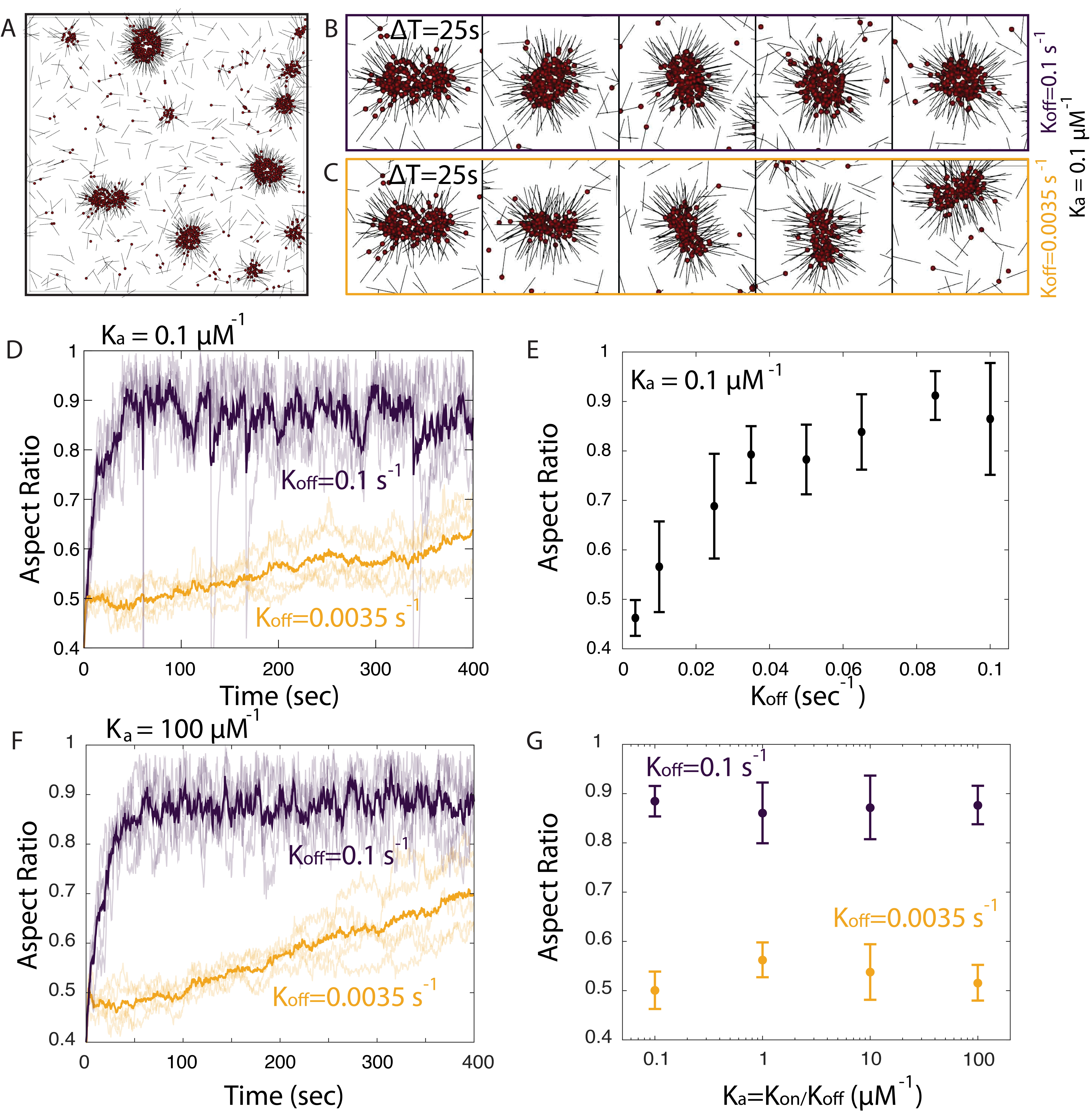 The unbinding rate of molecular motors to microtubules controls the mechanical properties of contractile asters. A-C) Computer simulations. D-E) analysis of the relaxation time of two coalescing asters.
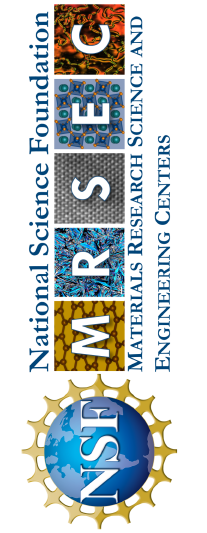 [Speaker Notes: What Has Been Achieved: We explained the origin of the solidification observed in contractile mixtures of motors and microtubules. Duclos performed experiments with simple mixtures of kinesin and microtubules. Dogic and Fraden performed experiments with contractile asters whose core was composed of actin filaments. Baskaran and Hagan performed computer simulations.
Importance of the Achievement: This is important because 1. it helps better understand how the mechanical properties of active gels depends on the kinetics of its constitutive building blocks. 2. It also establishes fundamental design principles for building stable contractile materials from energy-consuming proteins.
How is the achievement related to the IRG, and how does it help it achieve its goals? The goal of the IRG is to design, measure and control active stresses to generate autonomous and programmable active materials that mimic living cells. The results presented here help understand how one should design motor-microtubule interactions to build dynamical structures endowed with life like properties. It is an essential step towards spatiotemporal control of emergent dynamics in active matter
Where the findings are published: Najma, B., Ghosh, S., Amey, C., Foster P. J., Hagan, M. F., Baskaran, A., & Duclos, G. (2025). Arrested coalescence, aging, and stability of asters composed of microtubules and kinesin motors. Phys. Rev. Research 7, 013247 – Published 6 March, 2025. DOI: https://doi.org/10.1103/PhysRevResearch.7.013247]